Региональный государственный контроль в отношении
 регулируемых организаций
КИРОВ
Апрель 2023 года
Виды регионального государственного контроля, осуществляемые СЛУЖБОЙ
за регулируемыми государством ценами (тарифами) в электроэнергетике;
в области регулирования цен (тарифов) в сфере теплоснабжения;
за установлением и (или) применением регулируемых государством цен (тарифов) в области газоснабжения;
в области регулирования тарифов в сфере водоснабжения и водоотведения;
в сферах естественных монополий;
в области регулирования тарифов в сфере обращения с ТКО;
за применением цен на лекарственные препараты, включенные в перечень ЖНВЛП;
за соблюдением предельных размеров платы за проведение ТО  транспортных средств и размеров платы за выдачу дубликата диагностической карты на бумажном носителе.
Результаты регионального государственного контроля 3а 2022 год
В 2022 году - 715 объектов контроля
 и связанных с ним контролируемых лиц
В 2022 году Службой проведены 62 внеплановые документарные проверки. Из них: 49 завершены,1 отменена в связи с изданием Постановления Правительства РФ от 10.03.2022 № 336 «Об особенностях организации и осуществления государственного контроля (надзора), муниципального контроля».  Плановые проверки Службой не проводились.
В 2022 году Служба осуществляла мероприятия по контролю без взаимодействия с ЮЛ и ИП (мониторинг и систематическое наблюдение за исполнением обязательных требований стандартов раскрытия информации организациями, осуществляющими регулируемую деятельность).
Результаты регионального государственного контроля 3а 2022 год
Приказом Службы от 17.12.2021 № 376-од  утверждены программы профилактики рисков причинения вреда (ущерба) охраняемым законом ценностям по видам регионального государственного контроля на 2022 год
11 профилактических визитов
109 консультаций
1 предостережение
Информирование контролируемых лиц, обобщение правоприменительной практики
Критерии отнесения объектов контроля (надзора) к категории риска в рамках осуществления регионального государственного контроля (надзора)
Перечень НПА, содержащих обязательные требования,
оценка соблюдения которых является предметом регионального государственного контроля (надзора) в области регулирования цен (тарифов) в сфере теплоснабжения
Федеральный закон от 27.07.2010 № 190-ФЗ «О теплоснабжении»
Федеральный закон от 23.11.2009 № 261-ФЗ «Об энергосбережении и о повышении энергетической эффективности, и о внесении изменений в отдельные законодательные акты Российской Федерации»
Постановление Правительства РФ от 22.10.2012 № 1075 «О ценообразовании в сфере теплоснабжения»
Постановление Правительства РФ от 05.07.2013 № 570 «О стандартах раскрытия информации теплоснабжающими организациями, теплосетевыми организациями и органами регулирования» (документ утрачивает силу с 01.09.2023 в связи с изданием Постановления Правительства РФ от 26.01.2023 №110)
Постановление Правительства РФ от 26.01.2023 № 110 «О стандартах раскрытия информации теплоснабжающими организациями, теплосетевыми организациями и органами регулирования тарифов в сфере теплоснабжения» (вступает в силу с 01.09.2023)
Приказ ФСТ РФ от 12.04.2013 № 91 «Об утверждении Единой системы классификации и раздельного учета затрат относительно видов деятельности теплоснабжающих организаций, теплосетевых организаций, а также Системы отчетности, представляемой в федеральный орган исполнительной власти в области государственного регулирования тарифов в сфере теплоснабжения, органы исполнительной власти субъектов Российской Федерации в области регулирования цен (тарифов), органы местного самоуправления поселений и городских округов»
Приказ ФСТ РФ от 13.06.2013 № 760-э «Об утверждении Методических указаний по расчету регулируемых цен (тарифов) в сфере теплоснабжения»
Приказ ФАС России от 18.10.2021 № 1123/21 «Об утверждении формы отчета об использовании инвестиционных ресурсов, включенных в регулируемые государством цены (тарифы) в сфере электроэнергетики и в сфере теплоснабжения»
Приказ ФАС России № 1288/18 от 13.09.2018 «Об утверждении форм размещения информации в сфере теплоснабжения, водоснабжения и водоотведения, в области обращения с твердыми коммунальными отходами, подлежащей раскрытию в федеральной государственной информационной системе «ЕИАС «Федеральный орган регулирования - региональные органы регулирования - субъекты регулирования»
Перечень НПА, содержащих обязательные требования,
оценка соблюдения которых является предметом регионального государственного контроля (надзора) в области регулирования цен (тарифов) в сфере водоснабжения и водоотведения
Федеральный закон от 07.12.2011 № 416-ФЗ «О водоснабжении и водоотведении»
Федеральный закон от 23.11.2009 № 261-ФЗ «Об энергосбережении и о повышении энергетической эффективности, и о внесении изменений в отдельные законодательные акты Российской Федерации»
Постановление Правительства РФ от 17.01.2013 № 6 «О стандартах раскрытия информации в сфере водоснабжения и водоотведения» (документ утрачивает силу с 01.09.2023 в связи с изданием Постановления Правительства РФ от 26.01.2023 №108)
Постановление Правительства РФ от 26.01.2023 № 108 «О стандартах раскрытия информации в сфере водоснабжения и водоотведения» (вступает в силу с 01.09.2023)
Постановление Правительства РФ от 13.05.2013 № 406 «О государственном регулировании тарифов в сфере водоснабжения и водоотведения»
Постановление Правительства РФ от 29.07.2013 № 641 «Об инвестиционных и производственных программах организаций, осуществляющих деятельность в сфере водоснабжения и водоотведения»
Приказ ФСТ РФ от 27.12.2013 № 1746-э «Об утверждении Методических указаний по расчету регулируемых тарифов в сфере водоснабжения и водоотведения»
Приказ ФАС России от 13.09.2018 № 1288/18 «Об утверждении форм размещения информации в сфере теплоснабжения, водоснабжения и водоотведения, в области обращения с твердыми коммунальными отходами, подлежащей раскрытию в федеральной государственной информационной системе "ЕИАС "Федеральный орган регулирования - региональные органы регулирования - субъекты регулирования»
рекомендации, направленные на исключение фактов нарушения обязательных требований:
назначить ответственное лицо за раскрытие информации в федеральной государственной информационной системе ЕИАС;
разработать порядок раскрытия информации в федеральной государственной информационной системе ЕИАС;
отслеживать изменения НПА;
отслеживать информацию, публикуемую на официальном сайте Службы;
при возникновении вопросов, связанных с соблюдением обязательных требований, обращаться за консультацией к должностным лицам Службы.
РАСКРЫТИЕ ИНФОРМАЦИИ
                                       Утрачивают силу с 01.09.2023              Вступают в силу
                                                                                                                             с 01.09.2023
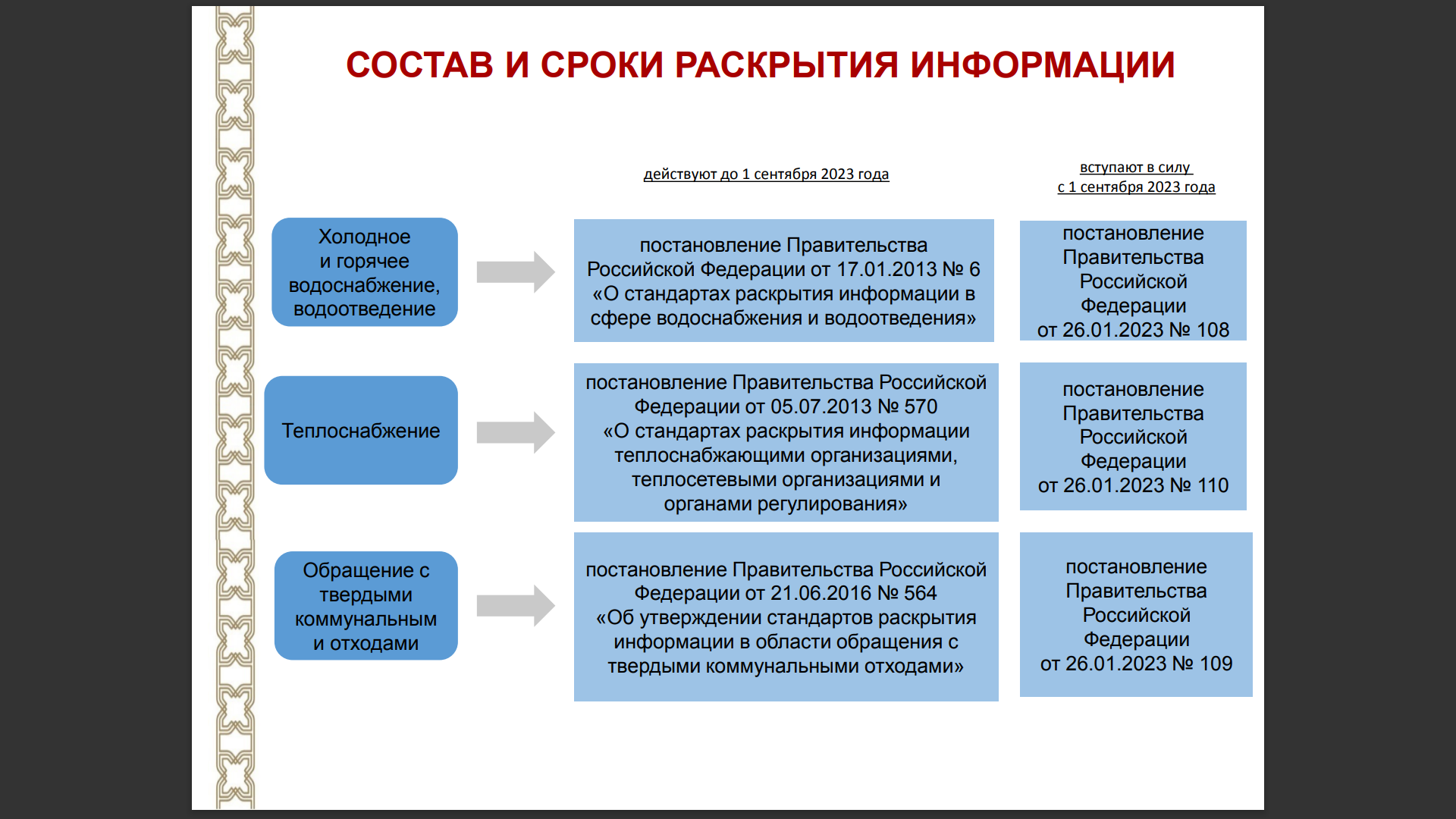 О ФОРМАХ РАСКРЫТИЯ ИНФОРМАЦИИ
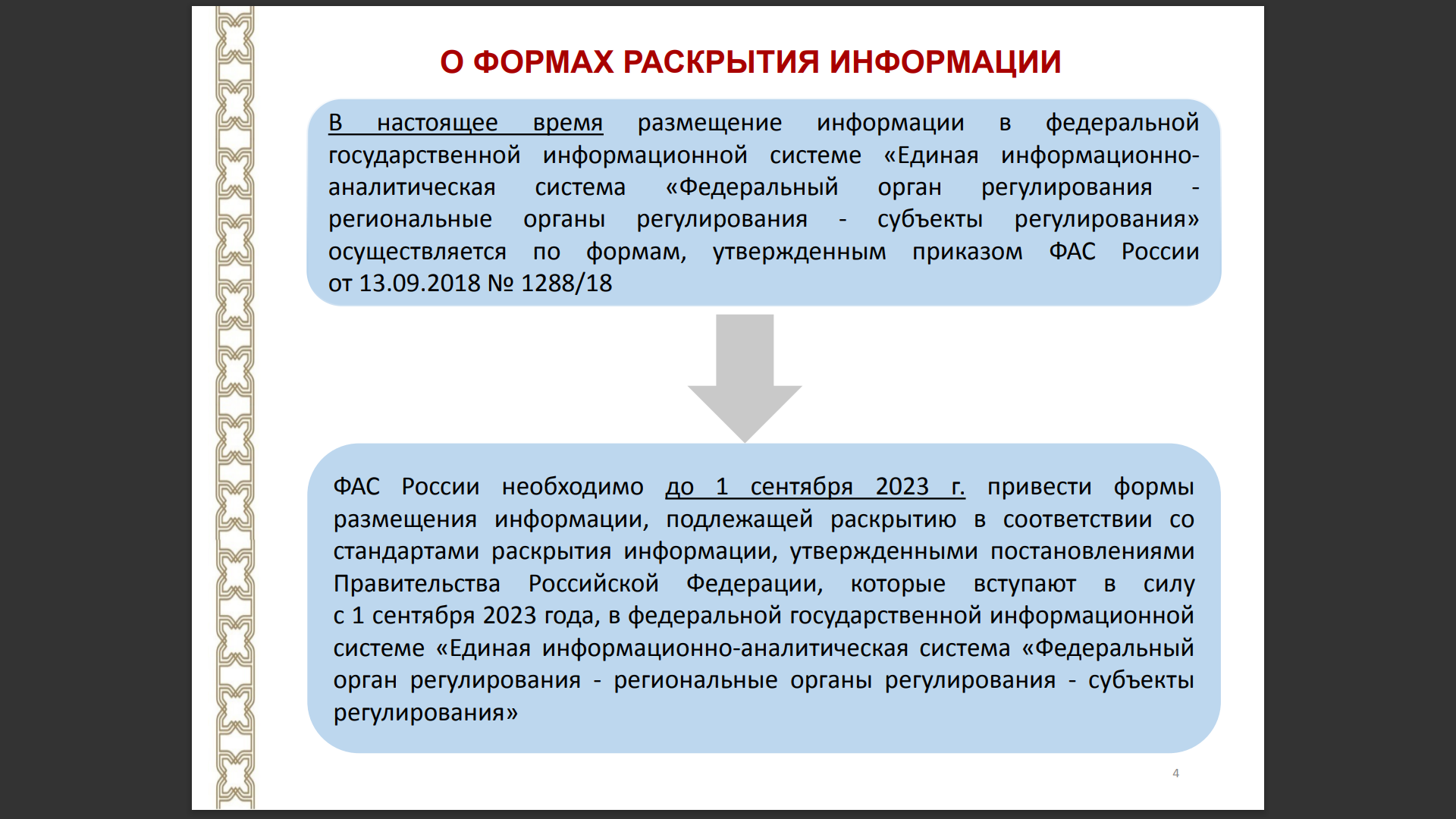 РАСКРЫТИЕ ИНФОРМАЦИИ РЕГУЛИРУЕМЫМИ ОРГАНИЗАЦИЯМИ В СФЕРАХ 
ВОДОСНАБЖЕНИЯ, ВОДООТВЕДЕНИЯ, ТЕПЛОСНАБЖЕНИЯ

Действующие нормы                                                                    С 01.09.2023
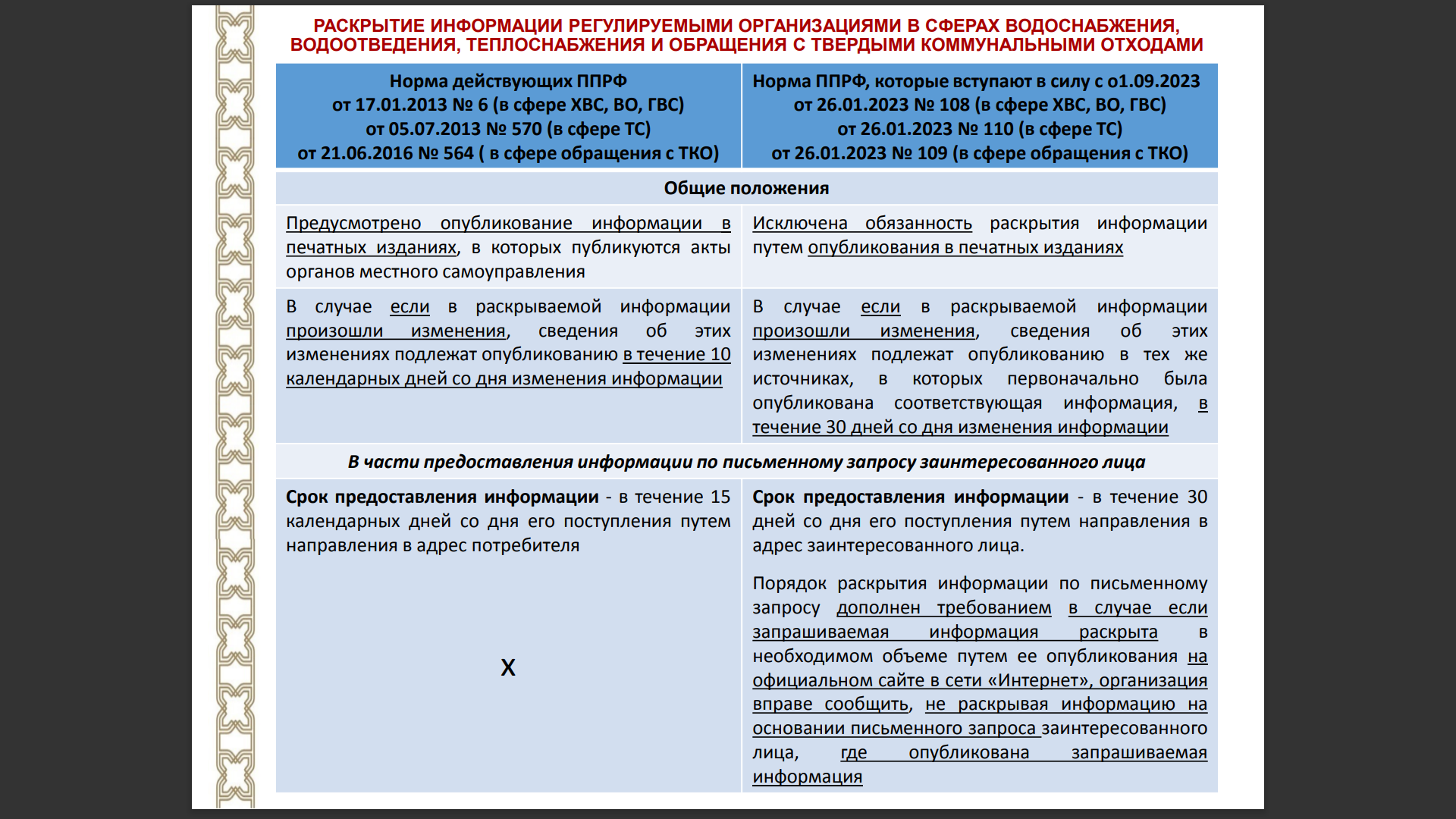 ! Подпункт г пункта 3 Стандартов раскрытия информации в сфере водоснабжения и водоотведения, утвержденных Постановлением Правительства РФ от 26.01.2023 №108 регулируемыми организациями информация раскрывается путем опубликования на официальном сайте регулируемой организации в информационно-телекоммуникационной сети «Интернет».

! Подпункты г, д пункта 3 Стандартов раскрытия информации теплоснабжающими организациями, теплосетевыми организациями и органами регулирования тарифов в сфере теплоснабжения, утвержденных Постановлением Правительства РФ от 26.01.2023 №110 регулируемыми организациями, а также едиными теплоснабжающими организациями в ценовых зонах теплоснабжения, теплоснабжающими организациями в ценовых зонах теплоснабжения и теплосетевыми организациями в ценовых зонах теплоснабжения информация раскрывается путем опубликования на официальном сайте единой теплоснабжающей организации в ценовых зонах теплоснабжения в информационно-телекоммуникационной сети «Интернет» - для единых теплоснабжающих организаций в ценовых зонах теплоснабжения; опубликования на официальном сайте регулируемой организации в сети «Интернет».
! Пункт 13 Стандартов раскрытия информации в сфере водоснабжения и водоотведения, утвержденных Постановлением Правительства РФ от 26.01.2023 №108, - регулируемые организации уведомляют с использованием информационно-аналитической системы исполнительный орган субъекта Российской Федерации в области государственного регулирования тарифов о размещении соответствующей информации в информационно-аналитической системе одновременно с размещением такой информации.

! Пункт 13 Стандартов раскрытия информации теплоснабжающими организациями, теплосетевыми организациями и органами регулирования тарифов в сфере теплоснабжения, утвержденных Постановлением Правительства РФ от 26.01.2023 №110, - регулируемые организации, а также единые теплоснабжающие организации в ценовых зонах теплоснабжения, теплоснабжающие организации в ценовых зонах теплоснабжения и теплосетевые организации в ценовых зонах теплоснабжения уведомляют с использованием информационно-аналитической системы исполнительный орган субъекта Российской Федерации в области государственного регулирования цен (тарифов), о размещении ими соответствующей информации в информационно-аналитической системе одновременно с размещением информации. Единые теплоснабжающие организации, относящиеся к регулируемым организациям, и единые теплоснабжающие организации в ценовых зонах теплоснабжения, обеспечивают регулярное представление информации о своей деятельности в антимонопольный орган путем раскрытия информации, предусмотренной настоящим документом.
РАСКРЫТИЕ ИНФОРМАЦИИ В СФЕРЕ ВОДОСНАБЖЕНИЯ И ВОДООТВЕДЕНИЯ 
(в сравнении положений постановлений Правительства РФ от 17.01.2013 № 6 и от 26.01.2023 № 108)
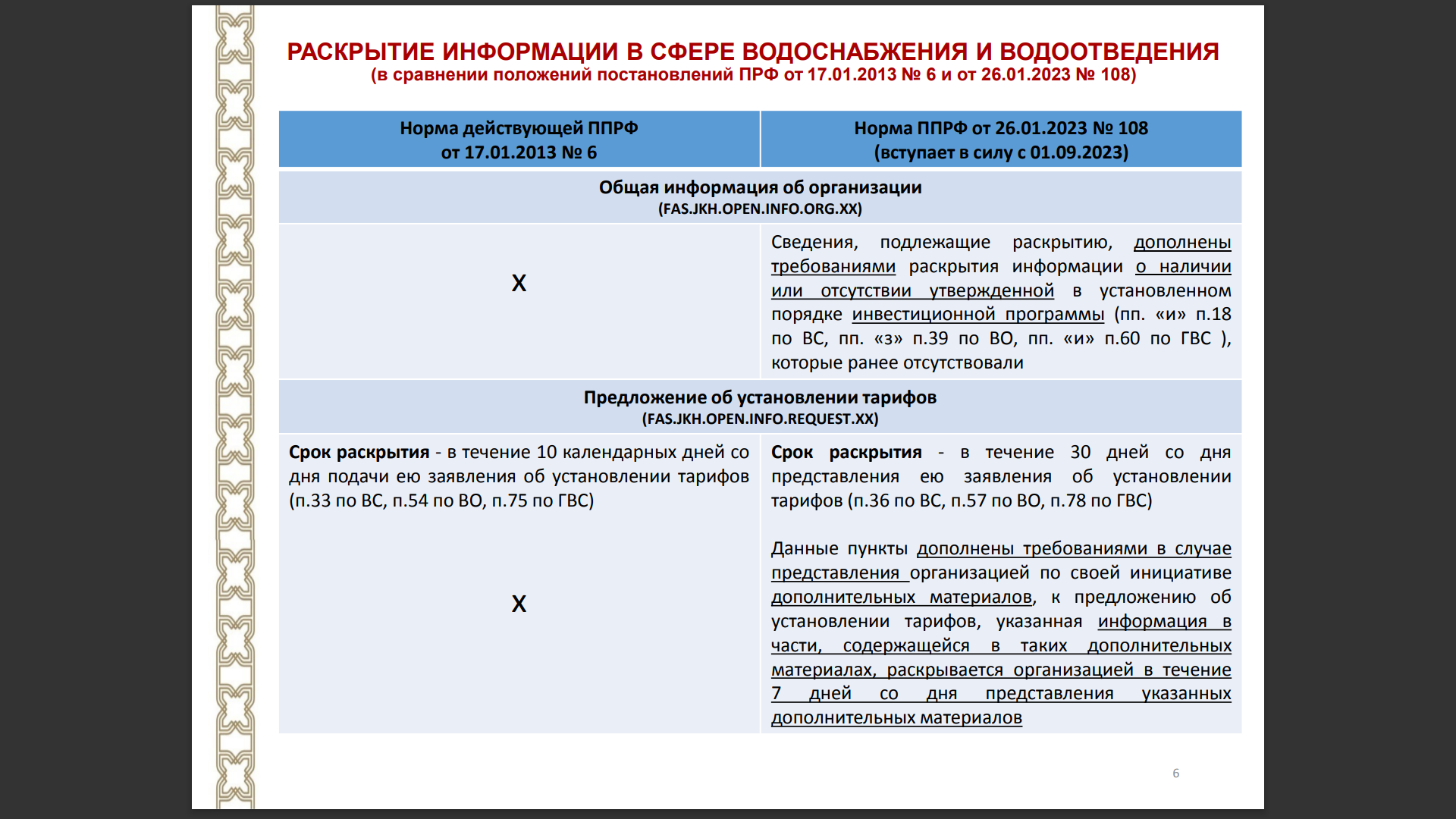 РАСКРЫТИЕ ИНФОРМАЦИИ В СФЕРЕ ТЕПЛОСНАБЖЕНИЯ 
(в сравнении положений постановлений ПРФ от 05.07.2013 № 570 и от 26.01.2023 № 110)
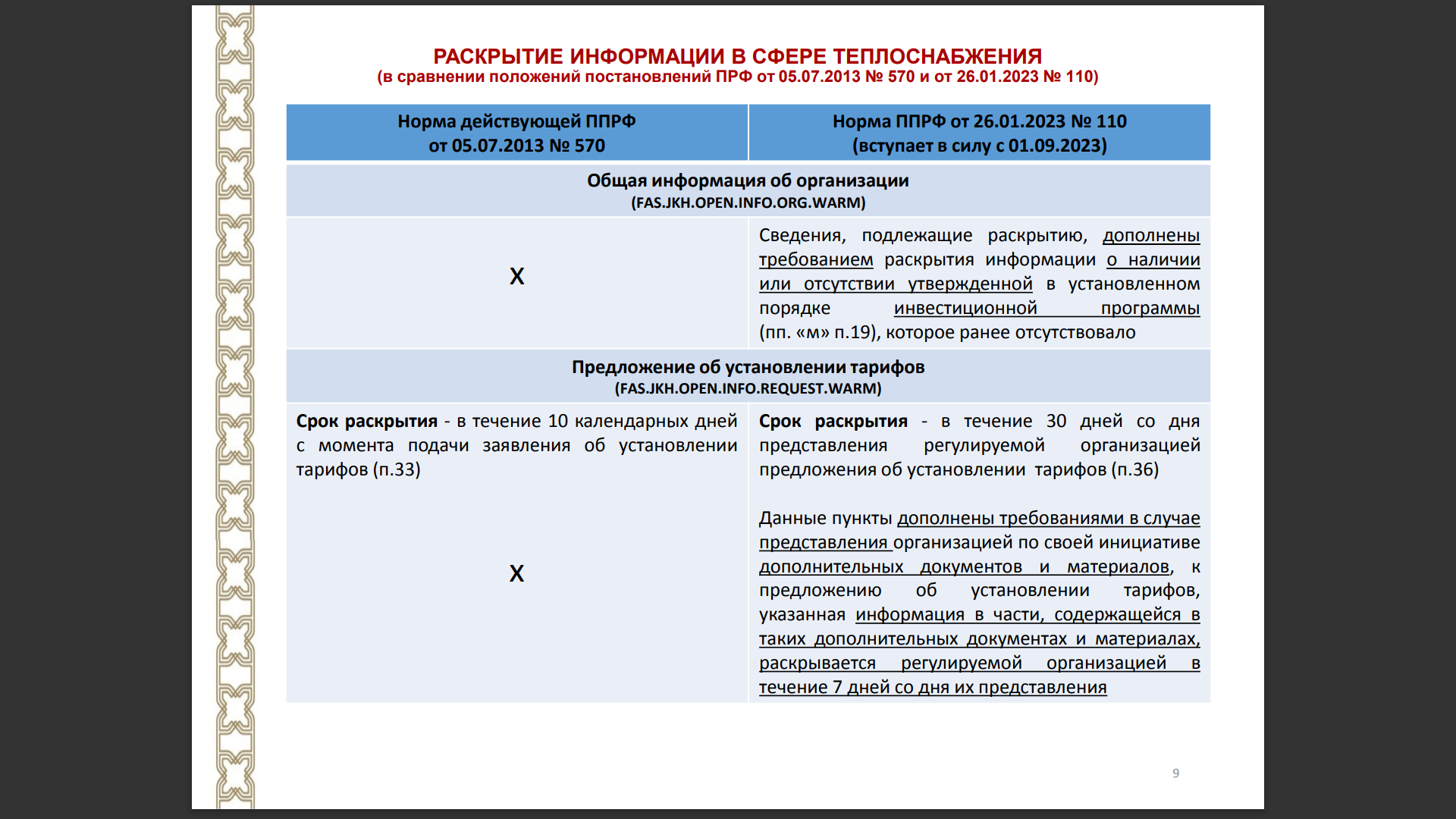 РАСКРЫТИЕ ИНФОРМАЦИИ В СФЕРЕ ТЕПЛОСНАБЖЕНИЯ ОРГАНИЗАЦИЯМИ, КОТОРЫЕ ПЕРЕШЛИ НА НЕРЕГУЛИРУЕМЫЕ ДОГОВОРНЫЕ ОТНОШЕНИЯ (ППРФ от 26.01.2023 № 110)
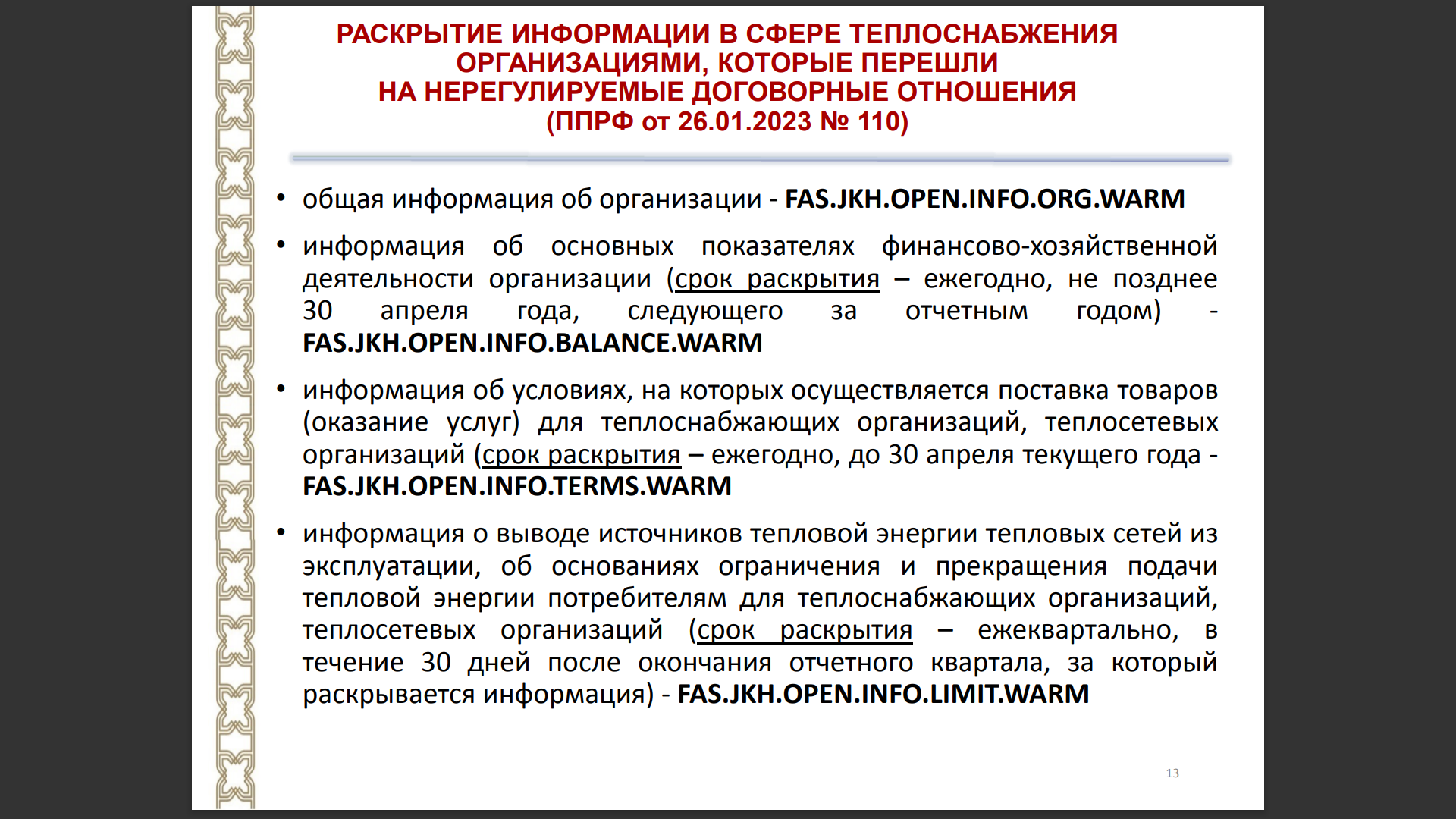 !  В соответствии с часть 1 статьи 19.8.1. Кодекса Российской Федерации об административных правонарушениях нарушение порядка, способа или сроков, которые установлены стандартами раскрытия информации, и форм ее предоставления должностными лицами и организациями влечет наложение административного штрафа на должностных лицв размере от пяти тысяч до двадцати тысяч рублей; на юридических лиц - от ста тысяч до пятисот тысяч рублей.
Контакты

Адрес Службы: г. Киров, ул. Дерендяева, д.23.
Телефон приемной: 8(8332) 27-27-43. 
Адрес электронной почты: info@rstkirov.ru
Официальный сайт Службы: https://rstkirov.ru/